Beginning Teacher Support Program (BTSP)New Charter LeadersVirtual InstituteJune 10, 2020
Regional Education Facilitators
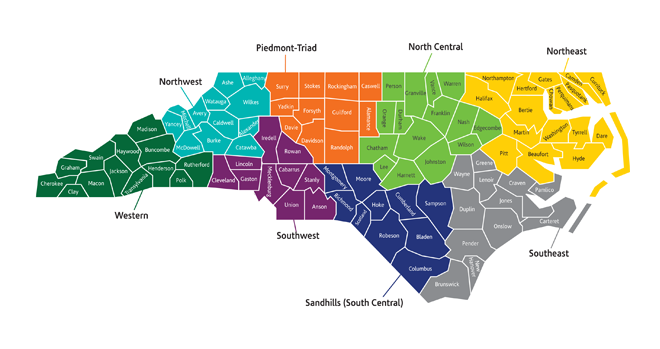 http://bit.ly/NCDPIREF
Supporting Beginning Teachers
BTSP Plans
BTSP Peer Reviews
BTSP Monitoring
BT Support Collaborative
BT Twitter Chats
BT Newsletters
BT Summit
TCED-016 
Beginning Teacher Support PolicyLink to Policy
TCED-016 
Beginning Teacher Support Policy

Requirements:
BTSP PlanOrientationMentorsObservations & EvaluationsProfessional DevelopmentBT Files
BTSP MonitoringBTSP Peer Review
Beginning Teacher Support Program Plans

Every public school unit must have a BTSP and a Beginning Teacher Support Program Plan (BTSP Plan) that has been approved by the local board and NCDPI and is on file for review at the public school unit or non-public school unit.  The BTSP Plan must be aligned to the Beginning Teacher Support Program Standards and, when monitored, must demonstrate proficiency.
Beginning Teacher Support Program Plan Approval Process
Link for Template
BTSP Plan Approval Process
Create BTSP Plan at school level
Follow local board process for approval of BTSP Plan
Submit BTSP Plan to Regional Education Facilitator (REF)
REF will send notification to charter school
Approval Letter OR
Revisions needed
BTSP Plan Approval Process
REF will notify Licensure Division of plan approval
Plan must remain on file at charter school AND with NCDPI (through REF)
If changes are made at the school level OR State Board of Education Policy changes, BTSP Plan will need to be updated to reflect changes and approval process must be completed again
Beginning Teacher Support ProgramPeer Review Process 
In order to assist public and non-public school units in progressing along the BTSP continuum to provide the highest quality support to beginning teachers, public and non-public school units with approved BTSP plans, which support NC licensure for their teachers, will participate in a regionally-based annual peer review. The Peer Review process includes an annual self-assessment and a peer review with a critical friend (filed annually with NCDPI).


Data from the annual peer reviews will be summarized and analyzed by NCDPI on a five-year cycle.
[Speaker Notes: .]
Peer Review Process
Goals
Increase teacher effectiveness, thus student achievement
Help build capacity for “critical friend” collaboration 
Encourage reflection for BT support and retention
Strengthen our profession through regional collaboration
Peer Review Process
Growth Process
Begins with Self-Assessment
Critical review of current BTSP program
Annual requirement
Rating Scale (aligned with NCEES)
opportunity for continued growth
Five Program Standards 
policy
Statewide documentation link
Beginning Teacher Support ProgramMonitoring
Each public and non-public school unit with an approved BTSP plan, which supports NC licensure for their teachers, will be monitored for compliance with this policy (TCED-016) by NCDPI. Monitoring is completed on a five-year revolving cycle. Technical assistance is provided as necessary to address areas of concern.
BTSP Monitoring Process
LEAs/Charters must be in compliance with the policy to support beginning teachers.
BT Files Reviewed 
(30% of Previous Year’s BT1s, 2s, 3s)
Monitoring instrument completed on-site during the visit with ratings: 
Developing, Proficient, Accomplished, Distinguished 
Findings include:
Areas of Concern with resources needed to address these areas 
Recommended opportunities for improvement
Commendations
Beginning Teacher Support Collaborative Meetings

LEAs
Charters
EPPs
REFs
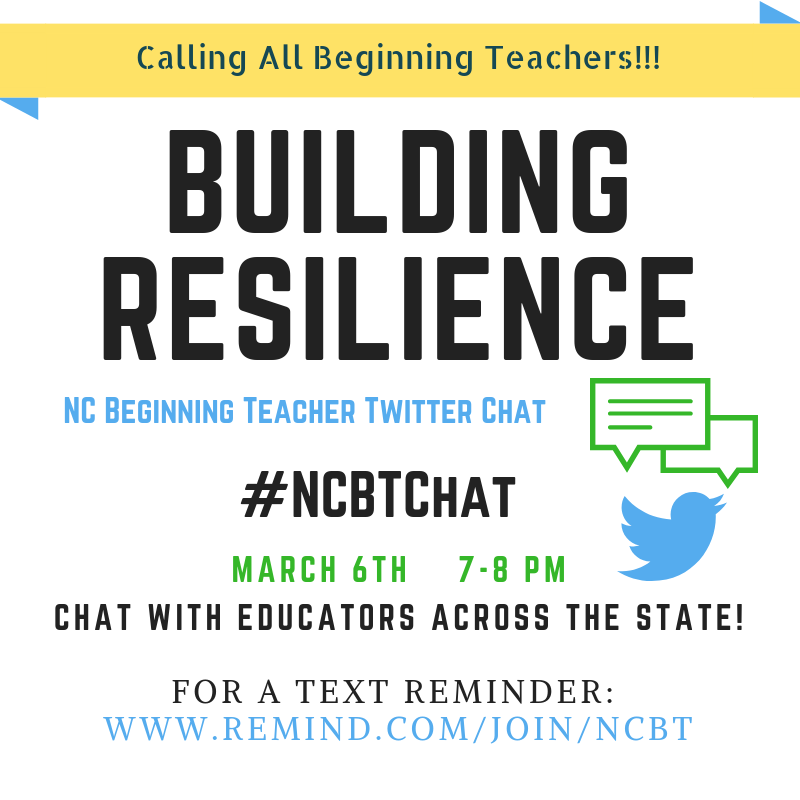 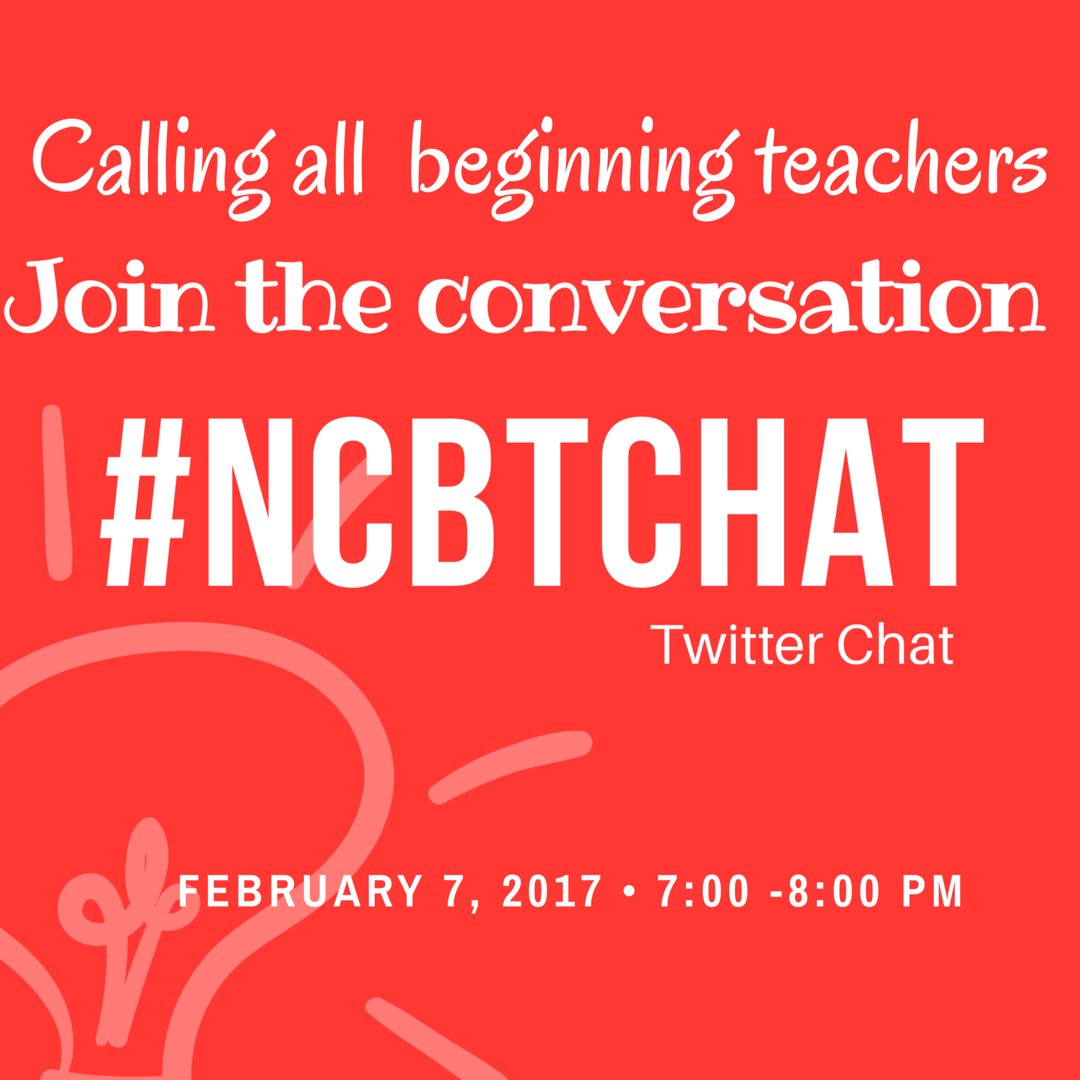 BT Twitter  Chats
BT Newsletters
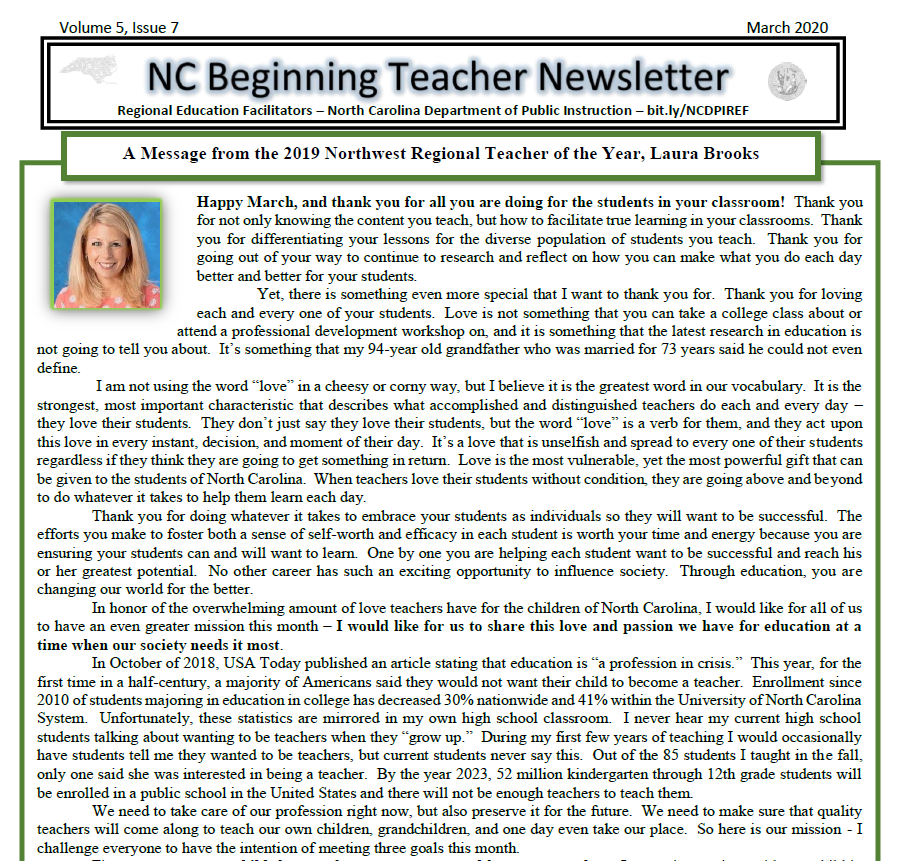 BT Summits




 8 Regional BT Summits
Full day of professional development 
BTs may self-select sessions
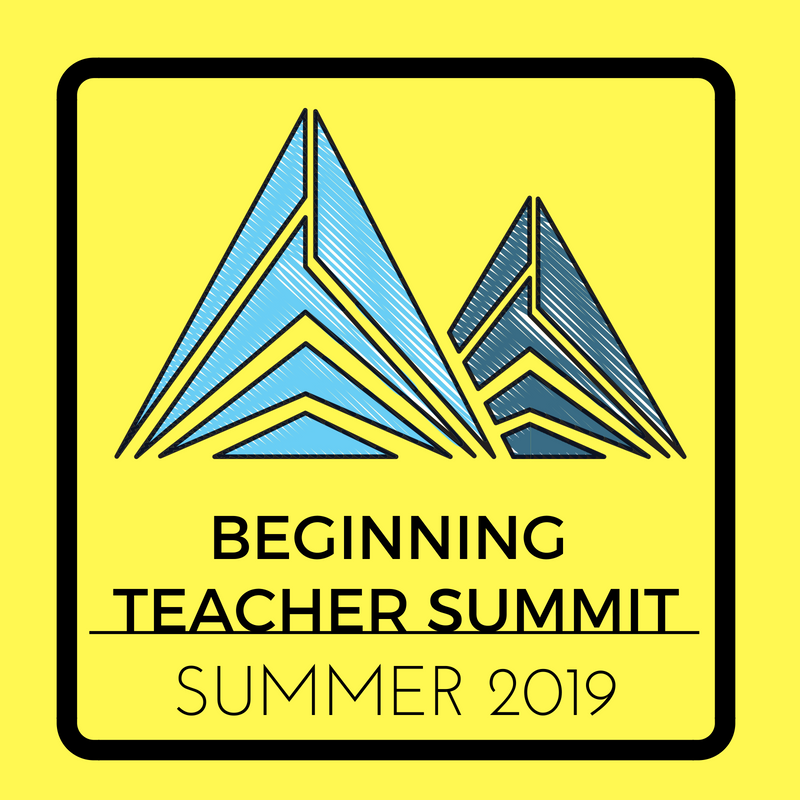 2021
Program and Support Initiatives
Mentor Training
NC Teacher Working Conditions Survey
Online Modules rt3nc.org 
NC Teacher of the Year
Regional Support Team
Questions,  Comments, Concerns
Any further explanation needed?

Any questions?


Dr. Monica Shepherd
Northwest REF
monica.shepherd@dpi.nc.gov
Regional Education Facilitators
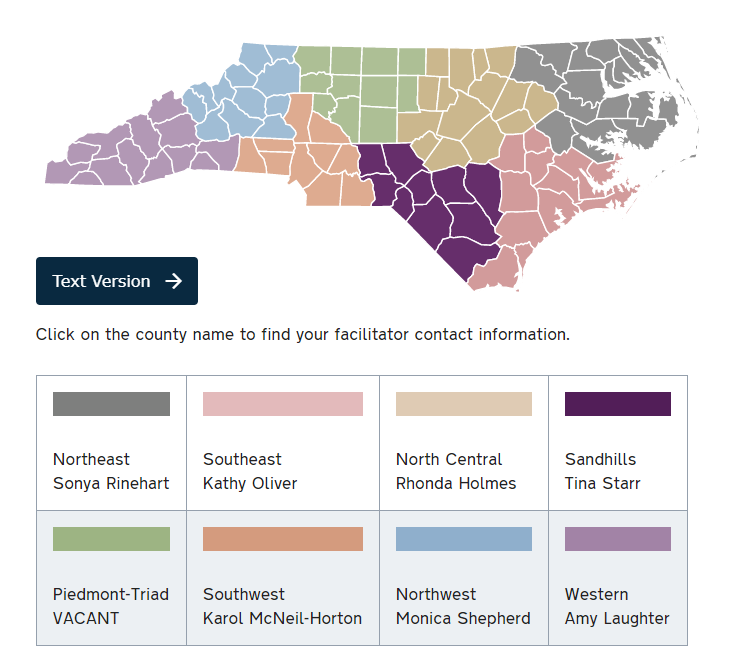 http://bit.ly/NCDPIREF
Vacant
http://bit.ly/NCDPIREF
Laura Papsun